Pridobivanje jekel
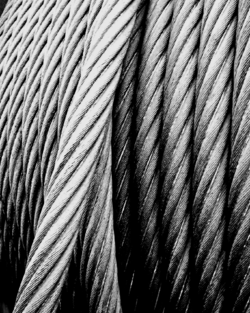 O jeklih…
Jekla so zlitine železa (Fe) in ogljika (C).
Osnovnima elementoma lahko dodamo še
legirne elemente (Si, Mn, Ni, Cr, W,…) s
katerimi izboljšamo določene lastnosti jekla
(odvisno zakaj ga bomo uporabili). Dandanes 
srečmo jekla tako rekoč na vsakem koraku,
največ pa so uporabljena seveda v strojništvu.
Pridobivanje jekel…
Jeklo pridobivamo iz belega grodlja (proizvod
plavža) in starega železa. To talimo v Simens-
Martinovih pečeh. Postopki pri pridobivanju so:
žilavljenje in dodajanje zlitinskih dodatkov
Tudi tukaj se tvori žlindra. Iz teh peči dobimo
t.i. plemenito jeklo. Jeklo pa lahko pridobivamo
tudi v pečeh imenovanih Thomasovi konverterji.
Iz njih dobimo t.i. navadno jeklo.
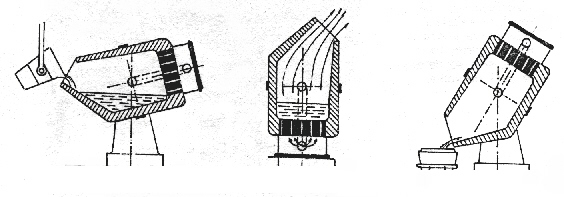 Thomasov konverter
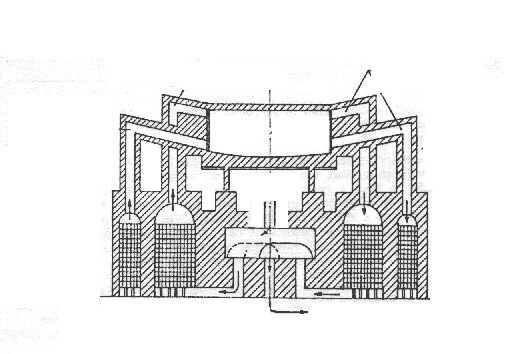 Simens-Martinova peč
Fe-Fe3C diagram…
Fe-Fe3C diagram je diagram nepopolne
topnosti železa (Fe) in ogljika (C). Prikazuje
nam kakšne zlitine dobimo pri določeni
temperaturi, pri določenem času in kakšne
je njihova struktura (kolikšen delež ogljika
vsebuje jeklo, ter v kakšni obliki se pojavlja
železo.
Stojne točke železa…
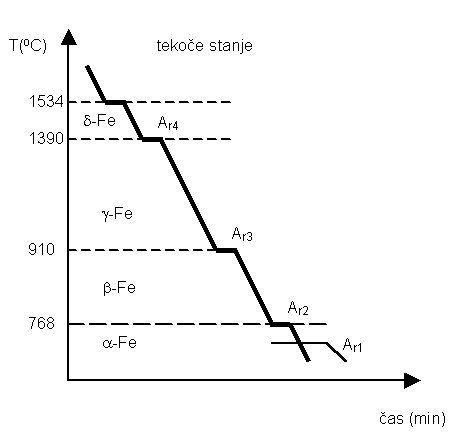 Stojne točke železa so
točke (temperature), pri
katerih železo menja svojo
obliko (αFe,βFe,γFe,δFe)
in kristalno mrežo v kateri 
kristalizirajo (αFe,βFe,δFe 
v kubični prostorski mreži in
γFe v kubični ploskovni mreži.
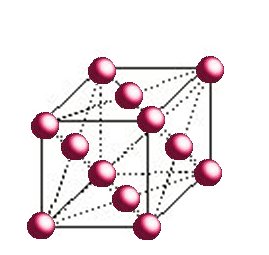 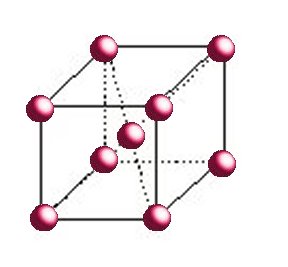 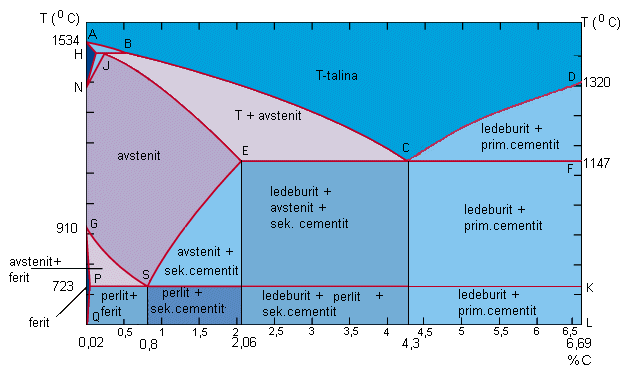 Fe-Fe3C diagram
Zlitine…
“P”-največja topnost C v αFe-FERIT pogoj: 723°C-0,02%C

“C”-evtektik pogoji: pod 1147°C-4,3%C-LEDEBURIT
ledeburit: γFe+C - temp. nad 723°C
            αFe+C - temp. pod 723°C

“E”-največja topnost C v γFe-AVSTENIT 
pogoj: 1147°C-2,06% C

“S”-evtektoid-PERLIT pogoj: 723°C in 0,8%C

-sekundarni cemenit Fe3Csek-dobimo iz avstenita po meji
nasičenosti

-primarni cementit Fe3C-dobimo iz taline
Linije v Fe-Fe3C diagramu…
-Linija A3 (podobna likvidusu)
 G-S-E (A3)
 0-0,8-2,06 (%C)
 900°C-723°C-1147°C (temp.)

-Linija A1
 P-S-K (A1)
 0,02-0,8-6,67 (%C)
 723°C (temp.)
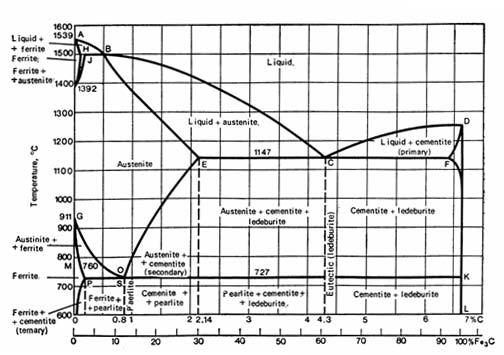 Vpliv legirnih elementov na lastnosti jekel…
Hvala za pozornost!








Konec
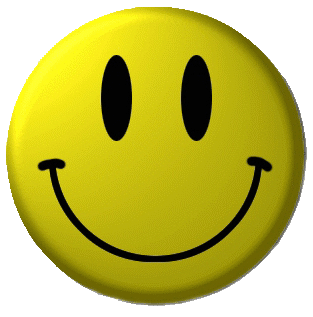